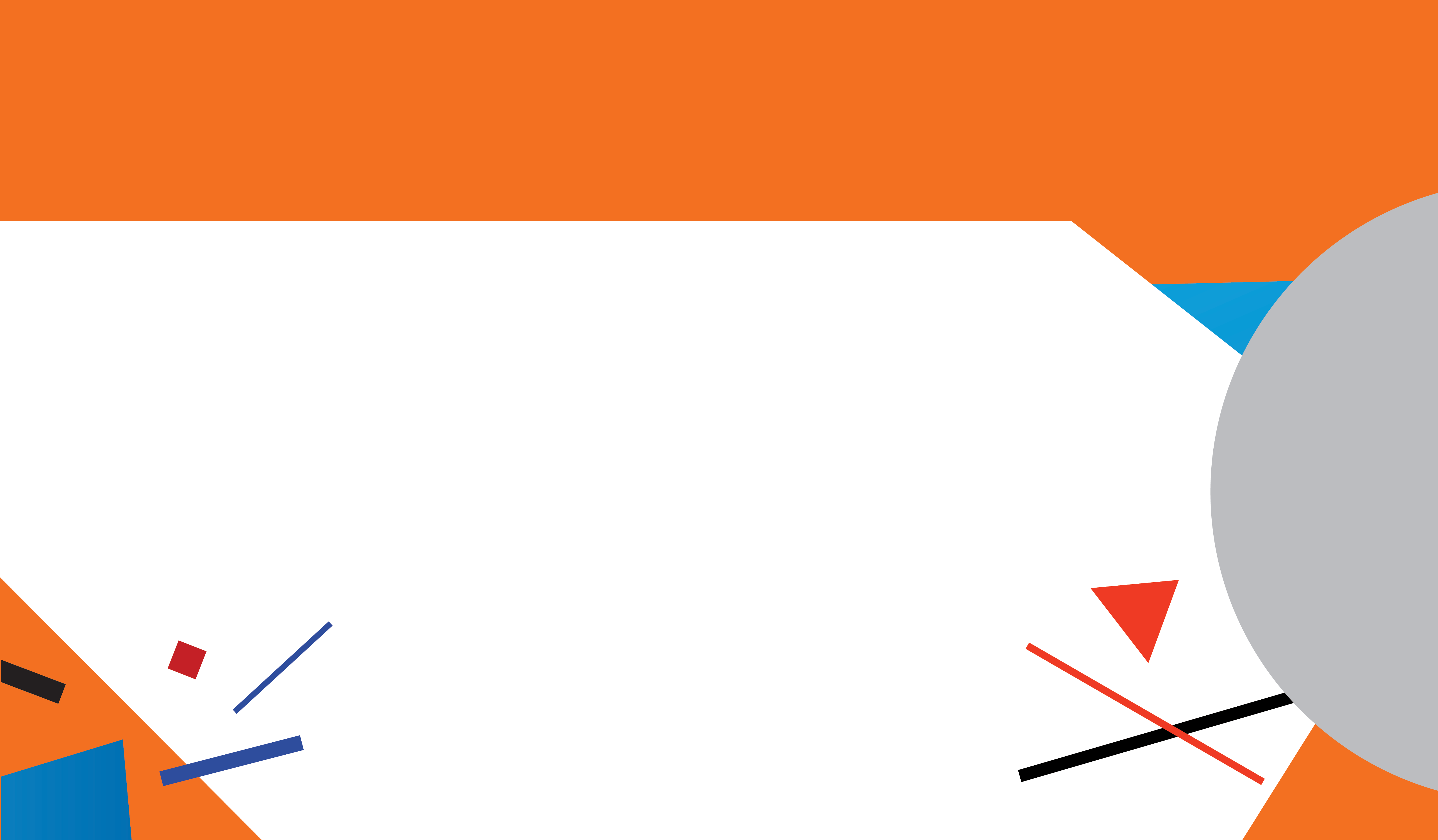 ОДИНЦОВСКИЙ  ГОРОДСКОЙ ОКРУГ
Исполнение бюджета 
Одинцовского муниципального района
 Московской области за 2019 год
Докладчик Л.В. Тарасова
Одинцовский городской округ
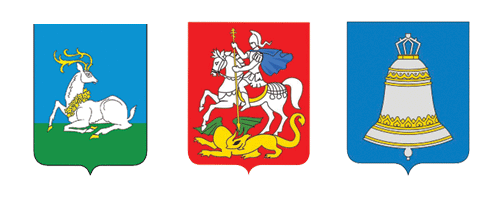 Основные параметры исполнения консолидированного бюджета Одинцовского муниципального района за 2019 год
Консолидированный бюджет
Внутренние
 обороты 1 488
Бюджет района
Бюджет поселения
2019
2019
2018
2019
1
Доходы
Расходы
Дефицит
Одинцовский городской округ
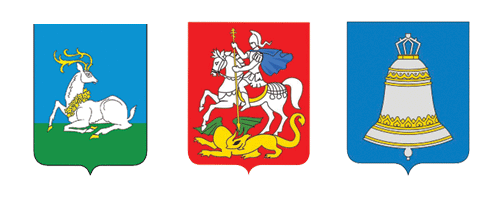 Динамика роста доходов консолидированного бюджета Одинцовского муниципального района за 2015-2019 годы
МЛН.РУБ.
Рост в 1,3 раза или на 5 178 млн.руб.
20 417
19 986
17 763
15 015
15 239
Налоговые и неналоговые доходы
2
Безвозмездные поступления
Одинцовский городской округ
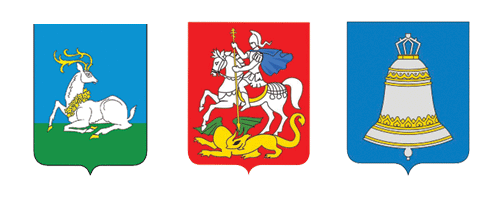 Динамика роста расходов консолидированного бюджета Одинцовского муниципального района за 2015-2019 годы
МЛН.РУБ.
Рост в 1,4 раза или на 5 755 млн.руб.
21 348
20 046
18 299
17 830
15 593
Собственные средства бюджета
3
Средства бюджетов других уровней
Одинцовский городской округ
Исполнение консолидированного бюджетаОдинцовского муниципального  района по доходам за 2019 год
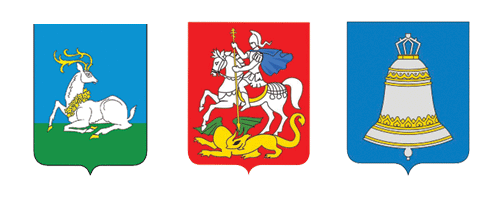 Консолидированный 
бюджет района
МЛН.РУБ.
Внутренние обороты
План 1 509 
Факт  1 488
Бюджет 
района
99,3%
20 559
20 417
98,1%
14 980
Бюджеты 
поселений
14 691
101,8%
7 088
7 214
факт
план
факт
факт
план
план
4
Налоговые и неналоговые доходы
Безвозмездные поступления
Одинцовский городской округ
Исполнение консолидированного бюджета Одинцовского муниципального района в 2019 году по расходам
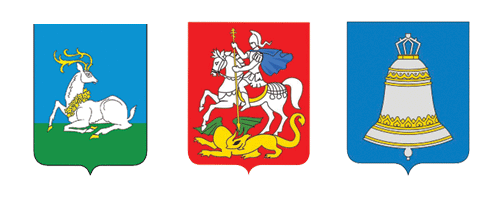 Консолидированный 
бюджет района
МЛН.РУБ.
Внутренние обороты
План 1 509 
Факт 1 488
94,9%
Бюджет 
района
94,5%
Бюджеты 
поселений
95,5%
5
Одинцовский городской округ
Исполнение доходов и расходов бюджета Одинцовского муниципального района в 2019 году  по источникам
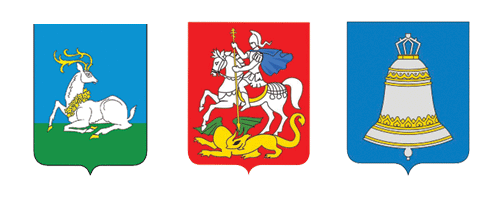 Исполнено
Исполнено
МЛН.РУБ.
94,5%
98,1%
15 542
14 691
14 980
14 691
64,1%
63,2%
1,0%
36,8%
34,9%
факт
план
факт
план
Налоговые и неналоговые доходы
Расходы за счет собственных средств
6
Безвозмездные поступления, их них
Безвозмездные поступления от бюджетов других уровней
Расходы за счет средств бюджетов других уровней
Иные безвозмездные поступления, доходы от возврата остатков субсидий, 
субвенций и иных МБТ, возврат остатков
Одинцовский городской округ
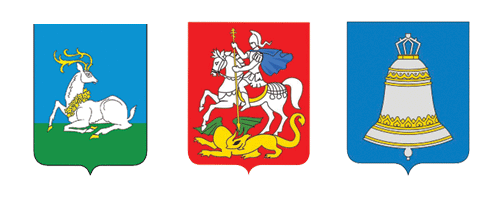 Исполнение бюджета Одинцовского муниципального района по отдельным доходным источникам за 2019 год
МЛН.РУБ.
7
Одинцовский городской округ
Структура налоговых и неналоговых доходов бюджета Одинцовского муниципального района за 2019 год
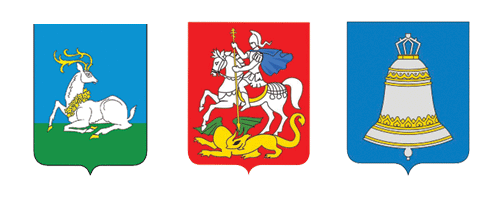 Арендная плата за землю
Налоги на совокупный
 доход
Доходы от продажи 
материальных и 
нематериальных активов
Аренда 
имущества
НДФЛ
Рекламные
 конструкции
Иные доходы
МЛН.РУБ.
8
Одинцовский городской округ
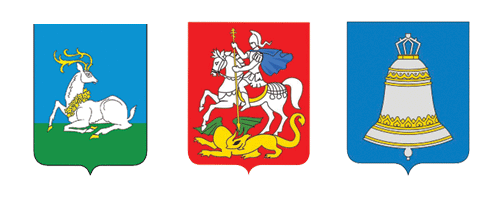 Структура безвозмездных поступленийв бюджет Одинцовского муниципального района в 2019 году
МЛН.РУБ.
Безвозмездные поступления
План   10 065
Факт  9 567
Доходы от возврата остатков субсидий, субвенций и иных МБТ, возврат остатков
План      ˮ -ˮ58 
    Факт      ˮ -ˮ58
Прочие безвозмездные поступления
От бюджетов других уровней
План   9 915 
    Факт   9 417
План   208 
    Факт   208
9
Субвенции
Иные МБТ
Субсидии
План  1 935 Факт 1 510
План   5 520
Факт   5 463
План   2 460
Факт   2 444
Одинцовский городской округ
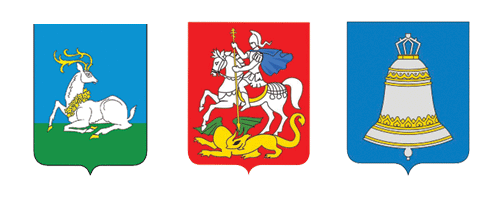 Исполнение бюджета 
Одинцовского муниципального района за 2019 год
МЛН.РУБ.
14 691
10
Одинцовский городской округ
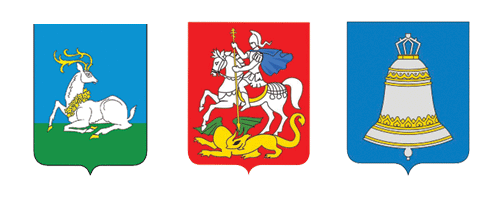 Структура расходов бюджета 
Одинцовского муниципального района за 2019 год
11
Одинцовский городской округ
Исполнение расходов бюджета 
Одинцовского муниципального района в разрезе муниципальных программ за 2019 год
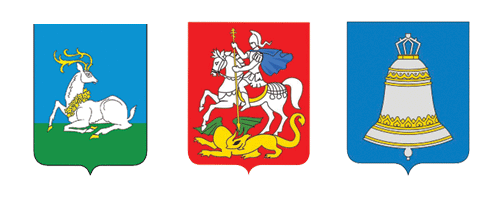 12
72 муниципальных учреждения дошкольного образования 
2 674 млн. руб.
Одинцовский городской округ
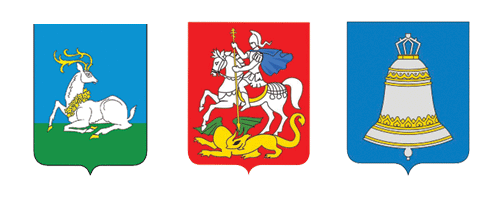 48 муниципальных общеобразовательных учреждений 
 4 254 млн. руб.
«Развитие образования 
в Одинцовском муниципальном районе Московской области»
7 909 млн. руб.
3 муниципальных учреждения дополнительного образования 79 млн. руб.
Муниципальная программа
2 муниципальных прочих учреждения  46 млн. руб.
Обеспечение деятельности Управления образования
 83 млн. руб.
Выплата компенсации родительской платы за присмотр и уход
97 млн. руб.
Субсидии частным образовательным организациям 
399 млн. руб.
Организация отдыха, оздоровления и занятости детей 
34 млн. руб.
Обеспечение  переданных государственных полномочий в сфере образования и организации деятельности комиссий по делам несовершеннолетних и защите их прав   14 млн. руб.
Строительство и капитальный ремонт образовательных учреждений  
229 млн. руб.
13
Одинцовский городской округ
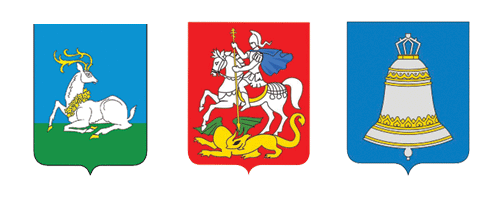 Расходы бюджета района на реализацию муниципальной программы «Развитие образования в Одинцовском муниципальном районе» в 2019 году
8 467
МЛН.РУБ.
7 909
Средства бюджетов поселений
 исполнение 90%
Средства бюджета района
 исполнение 91%
Средства вышестоящих бюджетов 
 исполнение 94%
14
Одинцовский городской округ
Благоустройство и создание парков
249 млн.руб
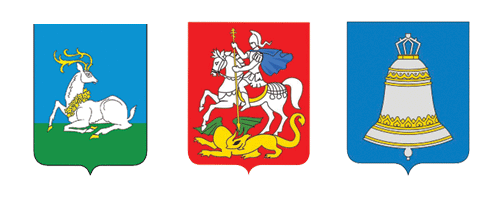 Содержание 9 музыкальных школ и школ искусств      
356 млн. руб.
«Развитие культуры 
в Одинцовском муниципальном районе Московской области» 
 
994 млн. руб.
Мероприятия в сфере культуры
68 млн. руб.
Муниципальная программа
Приобретение оборудования 
 38 млн.руб.
На проведение текущего ремонта 
6 млн. руб.
Расходы на МБУ «Культурно-спортивный  центр Одинцовского муниципального района», МБУ ОПКСиО ОМР
253 млн. руб.
Межбюджетные трансферты на районные полномочия по содержанию сельских библиотек
4 млн. руб.
Обеспечение деятельности Комитета по делам культуры, туризму и молодежной политике 
20 млн. руб.
15
Одинцовский городской округ
Расходы бюджета района на реализацию муниципальной программы
 «Развитие культуры в Одинцовском муниципальном районе» в 2019 году
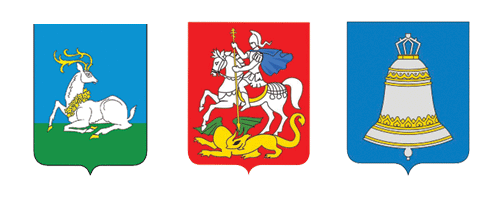 994
Удельный вес


58%


13%

29%
998
МЛН.РУБ.
Средства бюджетов поселений
 исполнение 99%
Средства бюджета района
 исполнение 99%
Средства вышестоящих бюджетов 
 исполнение 99%
16
Содержание 9 спортивных школ 458 млн. руб.
Одинцовский городской округ
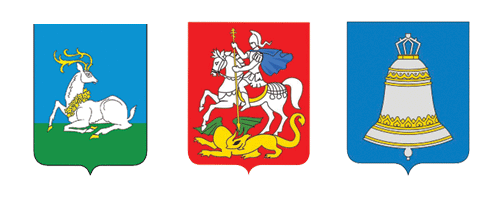 Содержание МКУС ФОКСИ «Одинец» 15 млн. руб.
«Физическая культура и спорт в Одинцовском муниципальном районе Московской области» 
 
658 млн. руб.
Мероприятия в сфере физической культуры и спорта 
 21 млн. руб.
Приобретение спортивного инвентаря в рамках национального проекта   3 млн. руб.
Муниципальная программа
Обеспечение доступности занятий инвалидов и маломобильных групп населения  1 млн. руб.
Мероприятия по реализации ВФСК «Готов к труду и обороне» (ГТО) 3 млн. руб.
Установка плоскостных спортивных сооружений (футбольное поле (мини-стадион)) 23 млн. руб.
Обеспечение деятельности Комитета физической культуры и спорта 17 млн. руб.
Реконструкция центрального стадиона
93 млн. руб.
Ремонтные работы и приобретение оборудования 
24 млн. руб.
17
Средняя заработная плата работников муниципальных учреждений культуры Одинцовского муниципального района  в 2018-2019 годах
Одинцовский городской округ
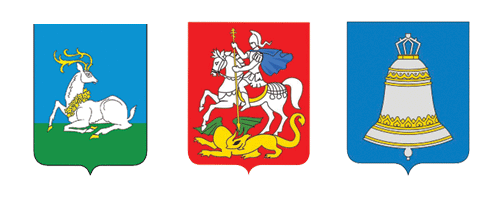 тыс.руб.
Повышение 
на 7,6 тыс.руб. 
или 15,0%
Повышение 
на 3,1 тыс.руб. 
или 6,7%
Превышение 
Указного показателя

2018 год – 10,0%

2019 год – 18,0%
50,6
58,2
46,0
49,1
2018
2019
2019
2018
Средняя заработная плата работников культуры
в Одинцовском муниципальном районе
Средняя заработная плата в Московской области 
(Указной показатель)
18
Одинцовский городской округ
Средняя заработная плата педагогических работников муниципальных учреждений общего образования Одинцовского муниципального района
 в 2018-2019 годах
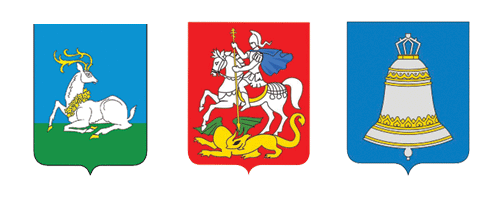 тыс.руб.
Повышение 
на 4,6 тыс.руб. 
или 7,4%
Повышение 
на 4,7 тыс.руб. 
или 9,1%
Превышение 
Указного показателя

2018 год – 20,8%

2019 год – 18,9%
62,1
66,7
51,4
56,1
2018
2019
2019
2018
Средняя заработная плата педагогических работников школ
в Одинцовском муниципальном районе
Средняя заработная плата в Московской области 
(Указной показатель)
19
Средняя заработная плата педагогических работников 
муниципальных учреждений дошкольного образования 
Одинцовского муниципального района в 2018-2019 годах
Одинцовский городской округ
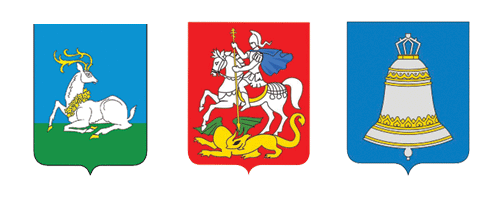 тыс.руб.
Повышение 
на 3,5 тыс.руб. 
или 6,8%
Повышение 
на 1,5 тыс.руб. 
или 3%
Превышение 
Указного показателя

2018 год – 2,2%

2019 год – 6%
54,6
51,1
51,5
50,0
2019
2018
2019
2018
Средняя заработная плата в сфере общего
образования Московской области 
(Указной показатель)
Средняя заработная плата педагогических работников детских садов 
в Одинцовском муниципальном районе
20
Одинцовский городской округ
Средняя заработная плата педагогических работников муниципальных учреждений дополнительного образования Одинцовского муниципального района в 2018-2019 годах
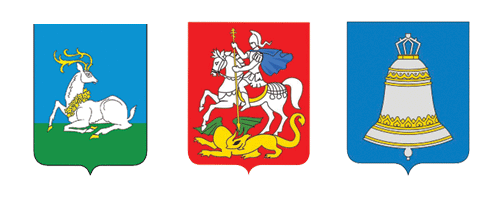 тыс.руб.
Повышение 
на 4,5 тыс.руб. 
или 7,5%
Повышение 
на 2,4 тыс.руб. 
или 4,3%
Превышение 
Указного показателя

2018 год – 7,9%

2019 год – 11,2%
64,6
60,1
58,1
55,7
2019
2018
2019
2018
Средняя заработная плата в сфере дополнительного
образования Московской области 
(Указной показатель)
Средняя заработная плата педагогических работников дополнительного
образования в Одинцовском муниципальном районе
21
Расходы бюджета Одинцовского муниципального района на 1 обучающегося в образовательных организациях  (без расходов капитального характера, строек и обеспечивающих расходов) за 2019 год
Одинцовский городской округ
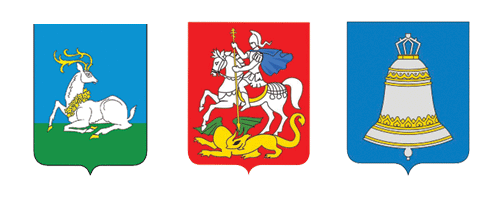 млн.руб.
В том числе
Кол-во организаций, всего
Частные
Муниципальные
80
57
12
149
Расходы на 1 ребёнка
Расходы на 1 ребёнка в год 
(тыс. руб.)
Количество
среднегодовое
Расходы бюджета 
(млн. руб.)
2 694,5
4 117,5
368,4
16 178
детей
5 597
учащихся
41 443
учащийся
99,4 
на 1 учащегося
166,6
на 1 ребёнка
65,8 
на 1 учащегося
=
=
=
÷
÷
÷
23
22
Одинцовский городской округ
Проведение оздоровительной кампании детейв Одинцовском муниципальном районе в 2019 году
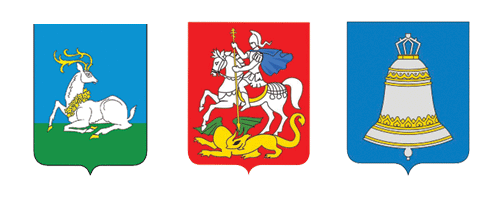 Всего расходов 34,1 млн. руб.
3 196 учащихся
Приобретение путёвок в загородные оздоровительные лагеря
24,1 млн. руб.,
в том числе оплата 
564 путёвки:
Московская область – 165
Краснодарский край – 150
Крым – 162
Парк «Патриот» – 87
Бригады по ремонту и благоустройству образовательных учреждений 

4,8 млн. руб.,

 в том числе 
47 бригад – 
800 учащихся.
Лагеря с дневным пребыванием детей 

5,2 млн. руб., 

в том числе 
50 оздоровительных лагеря - 
1 832 учащихся.
23
Одинцовский городской округ
Меры социальной поддержки в Одинцовском муниципальном районе в 2019 году
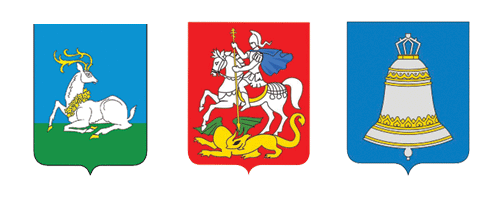 24
Расходы на реализацию национальных проектов 
в бюджете Одинцовского муниципального района в 2019 году
Одинцовский городской округ
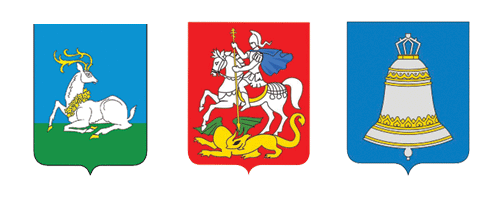 МЛН.РУБ.
Расходы всего 
14 691
Расходы бюджета
Расходы бюджета на реализацию национальных проектов
25
Одинцовский городской округ
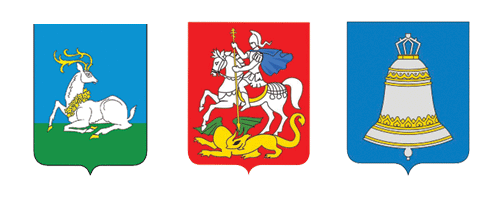 Обслуживание  муниципального долгабюджета Одинцовского муниципального района за 2019 год
Объем муниципального долгабюджета Одинцовского муниципального района за 2019 год
МЛН.РУБ.
МЛН.РУБ.
96,1%
26
Одинцовский городской округ
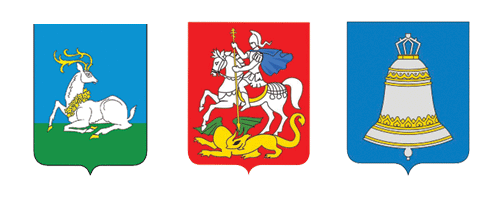 Результаты проведённой работы по взысканию задолженности по налоговым и неналоговым платежам в консолидированный бюджет Московской области за 2019 год
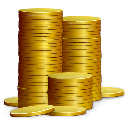 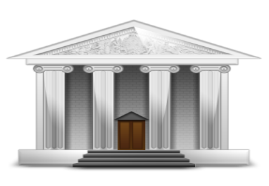 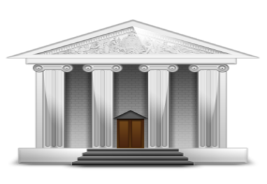 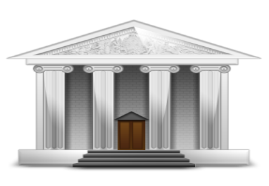 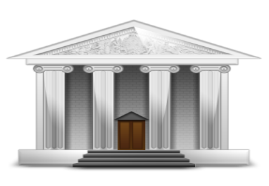 +2 238
млн. руб.
Администрация района
Администрации поселений
Налоговые органы
Служба 
судебных приставов
Бюджет
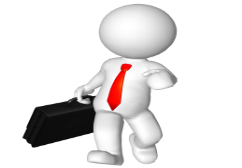 Должник
Всего взыскано 2 573 млн. руб.
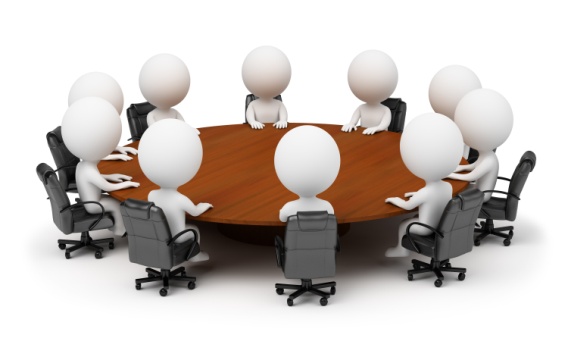 Детский сад
27
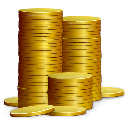 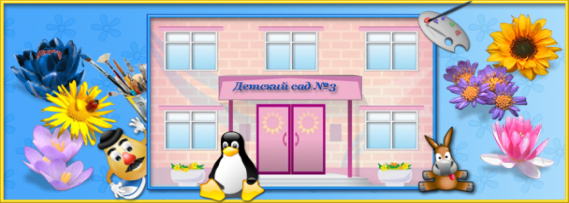 +335 
млн. руб.
=
Комиссия Администрации Одинцовского муниципального района
Бюджет
Источники размещения информации о бюджете
Одинцовский городской округ
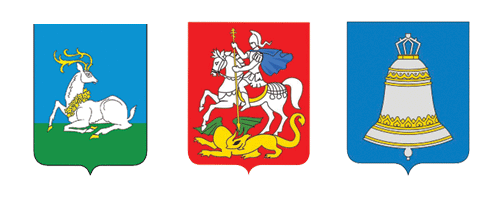 Официальный сайт Администрации Одинцовского городского округа: www.odin.ru

-    Официальное печатное издание: газета «Одинцовская неделя»
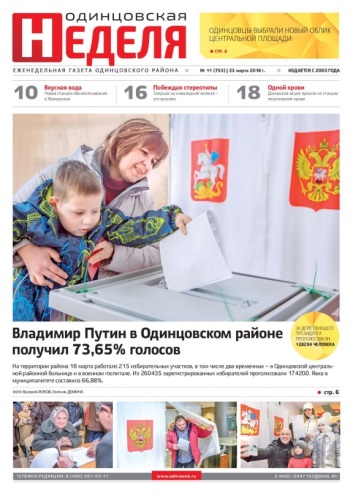 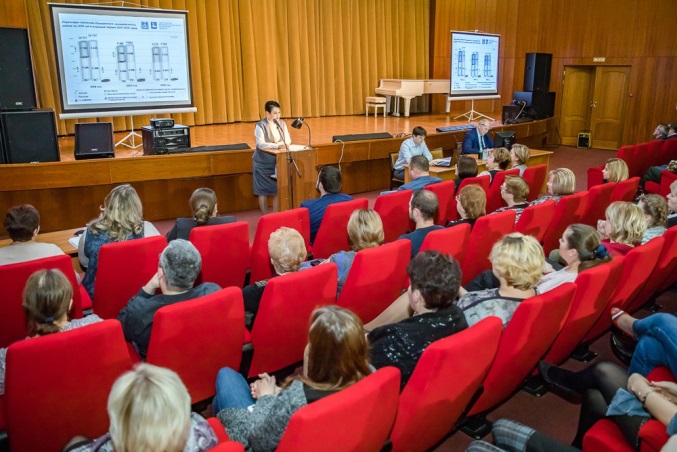 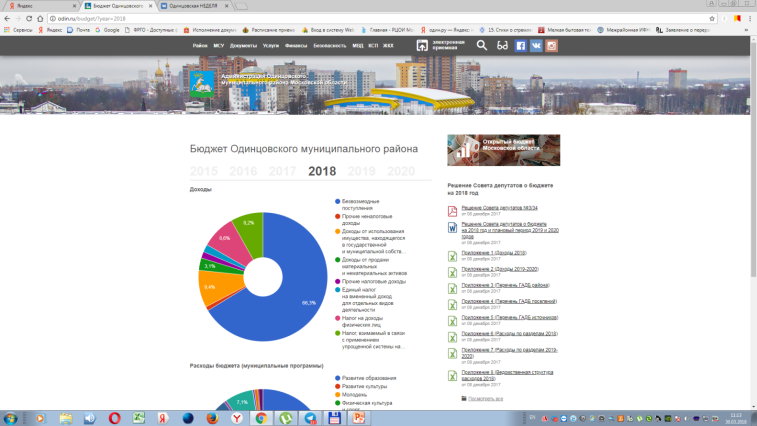 28